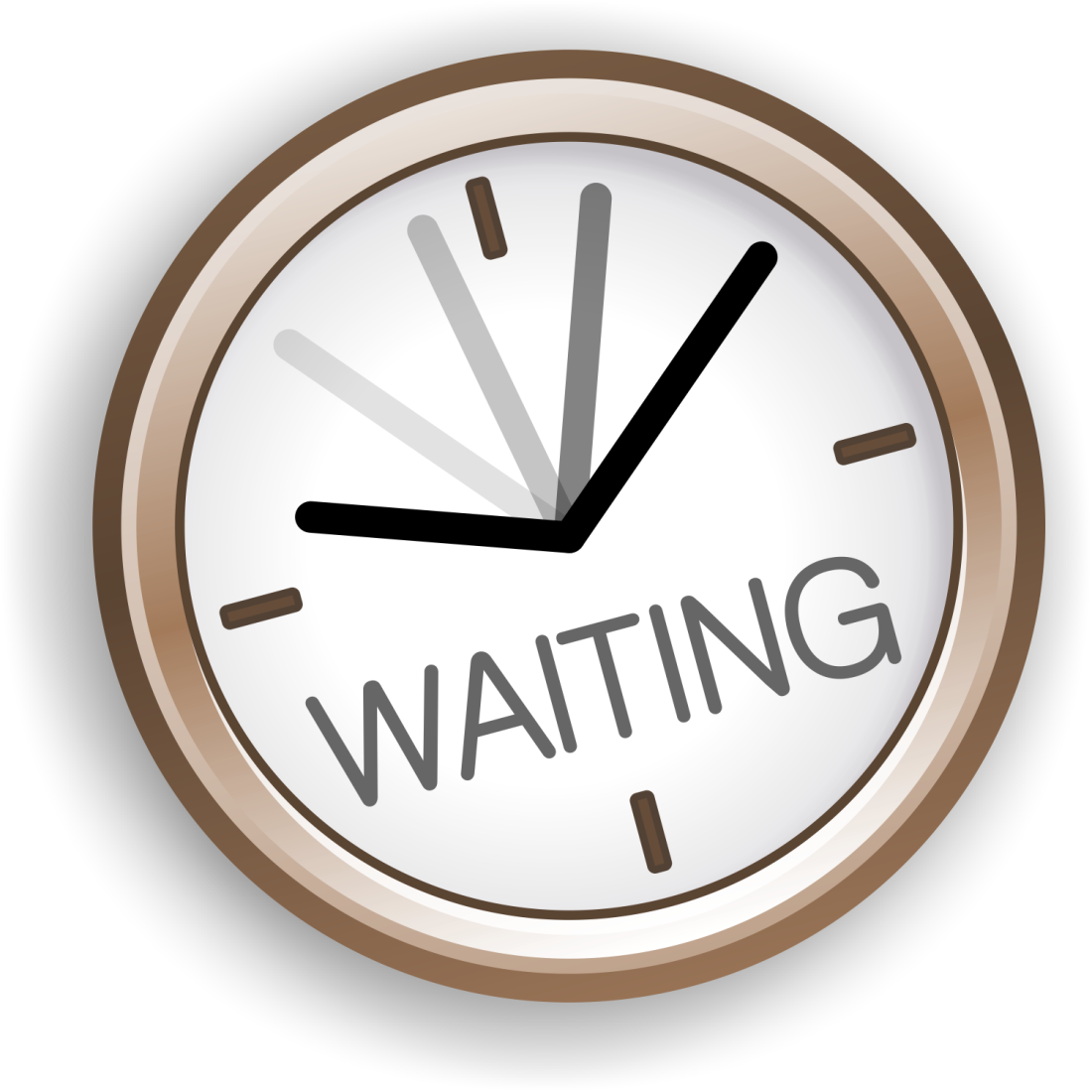 GOD IS SO PATIENT WITH US!
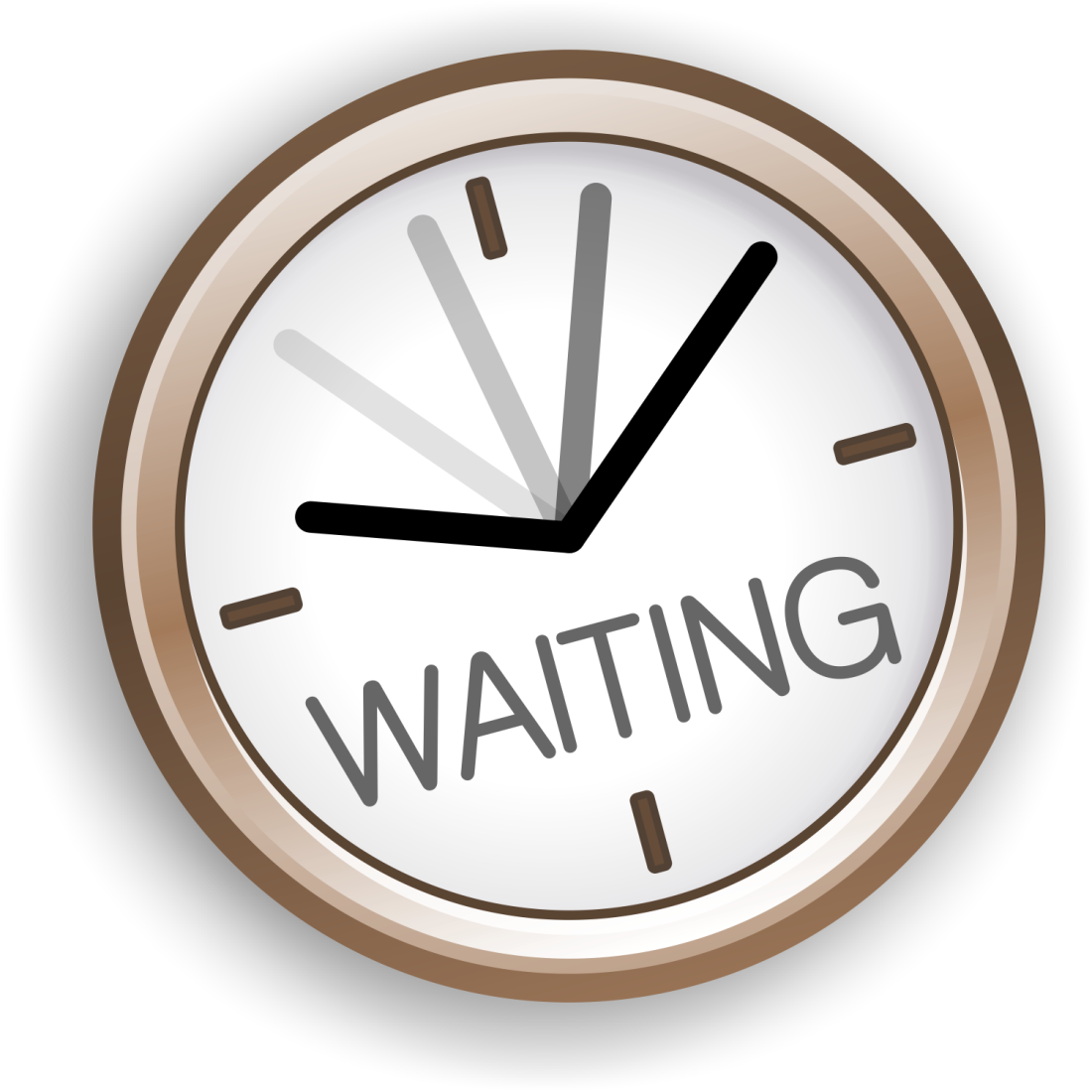 2 Peter 3:8-9
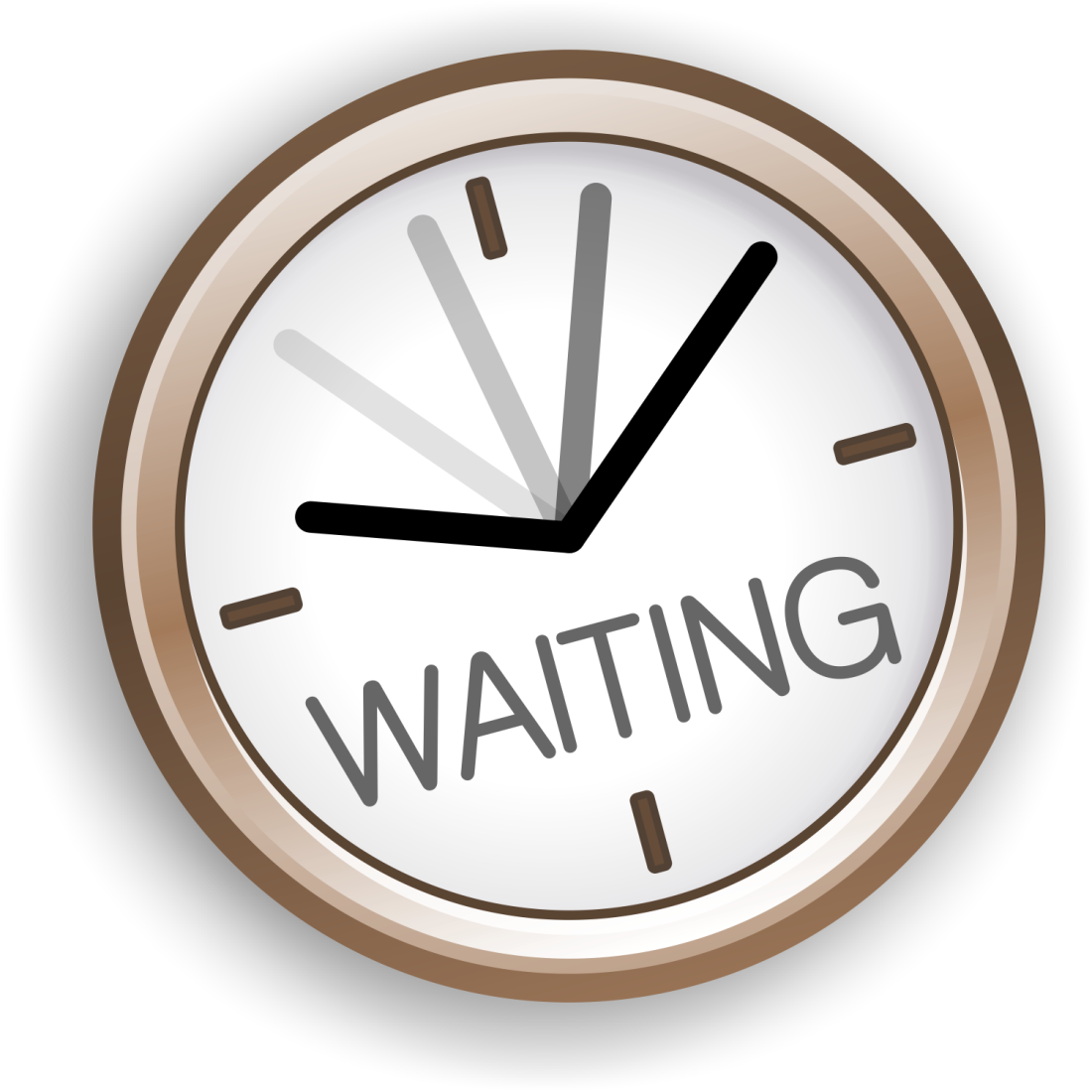 He is forever patient with us so we can mature into the people He calls us to be.
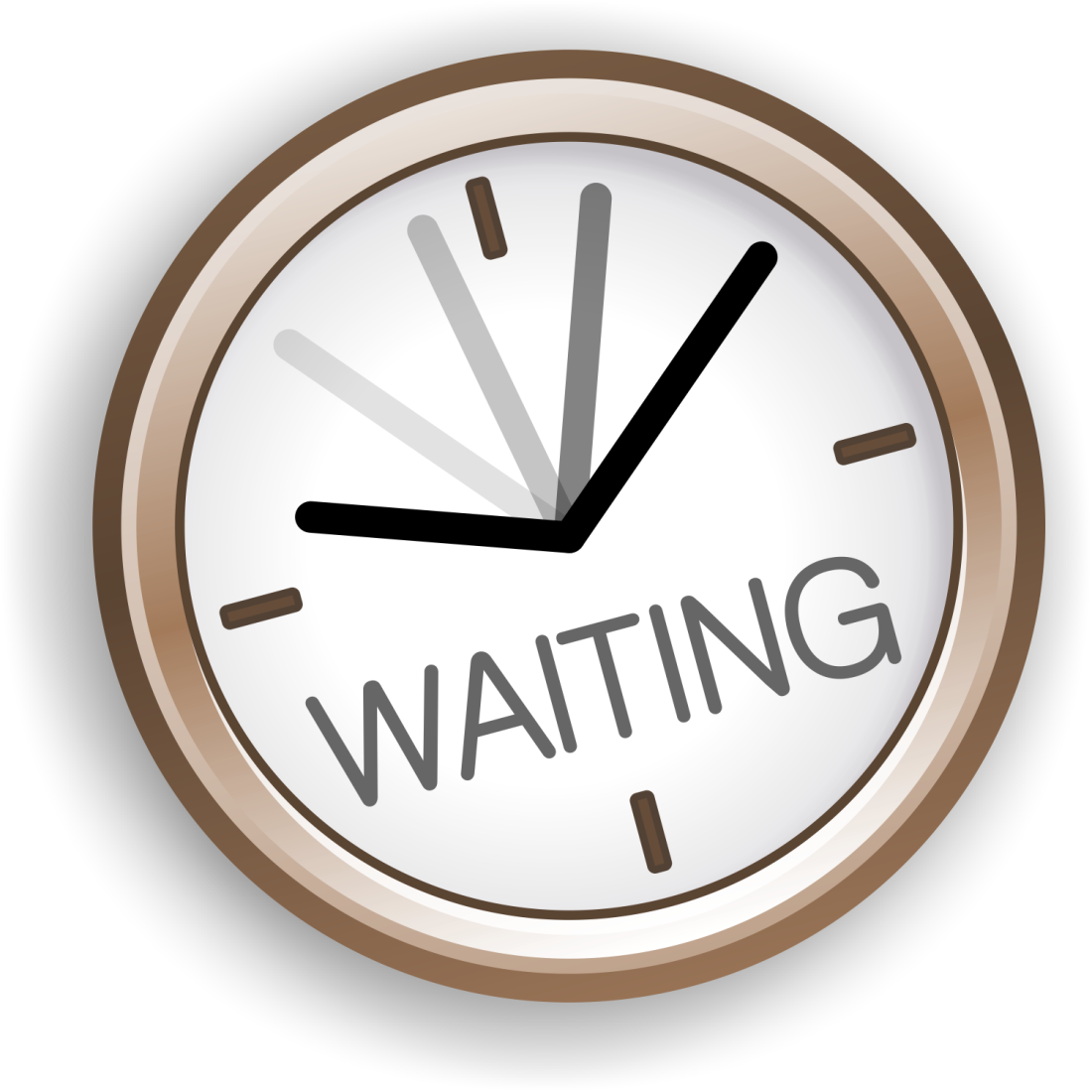 John 14:1-9
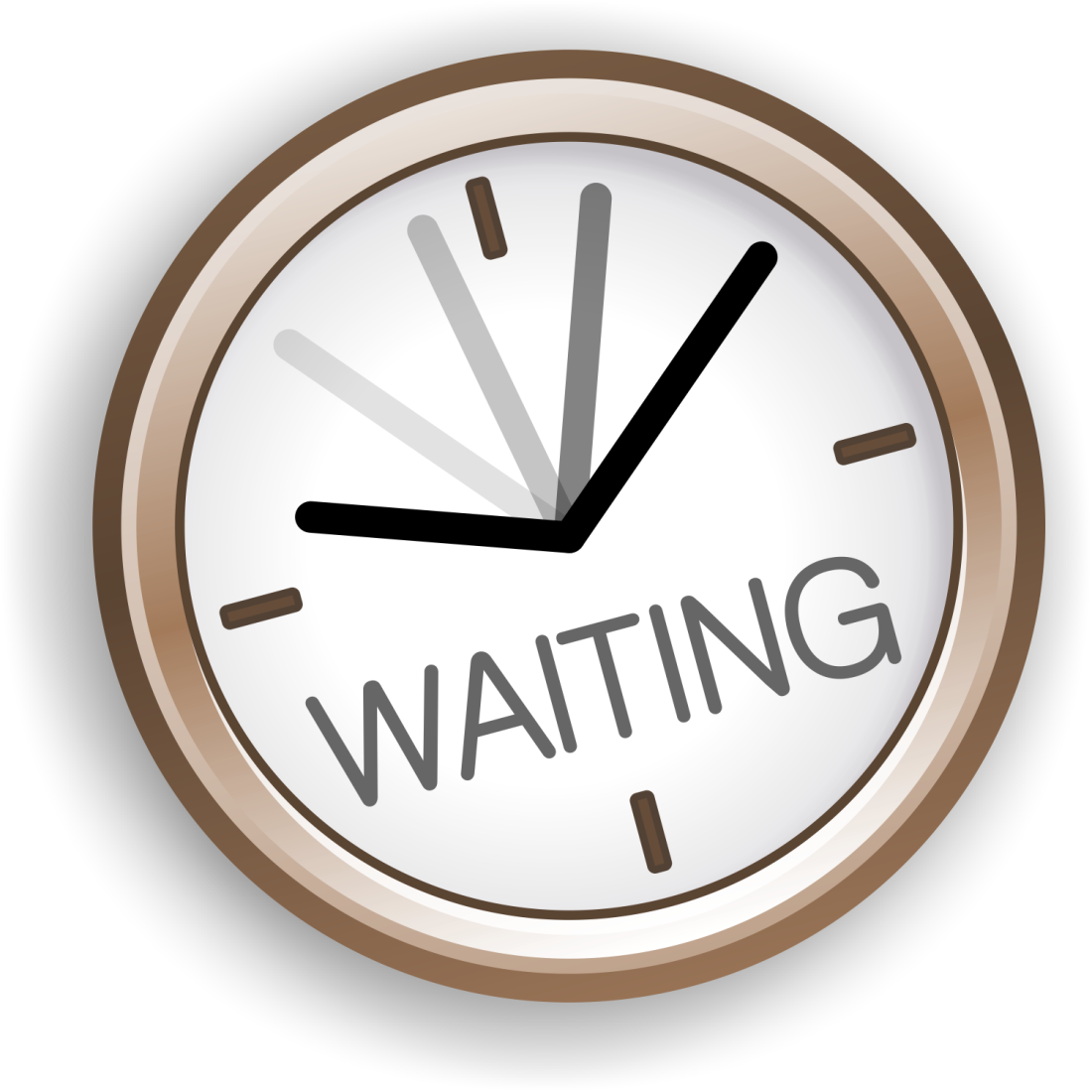 Romans 2:4 
Or do you think lightly of the riches of His kindness and tolerance and patience, not knowing that the kindness of God leads you to repentance?